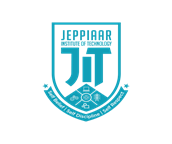 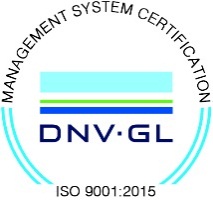 JEPPIAAR INSTITUTE OF TECHNOLOGY
“Self-Belief | Self Discipline | Self Respect”

Department of Electronics and Communication Engineering
Subject Name         : EC8491- Communication TheoryPresentation  Title :  Real Time Applications Of FDM
Team Members:
	Students Name	 		  	Reg.No:
	1. GOPALA KRISHNAN S 		210618106014
	2. STANISH ROSHAN P 			210618106037
	3. ROHITH LEMATER M 			 210618106032
	4. NIVETHA				 210618106301
                5. KEERTHANA S			 210618106020
               6. LAVANYA M 				 210618106021
OBJECTIVES
To know about the basic concept of multiplexing.
To know about its types , working & its uses.
To know about the real time applications of FDM.
1/9/2020
JEPPIAAR INSTITUTE OF TECHNOLOGY
2
WHAT IS MULTIPLEXING?
It is a way of transmitting various signals over a media or single line. A common kind of multiplexing merges a number of low-speed signals to send over an only high-speed link, or it is used to transmit a medium as well as its link with the number of devices. 
It provides both privacy & Efficiency. 
The entire process can be done using a device namely MUX or multiplexer.
1/9/2020
JEPPIAAR INSTITUTE OF TECHNOLOGY
3
TYPES OF FDM
Frequency Division Multiplexing (FDM)
Wavelength Division Multiplexing (WDM)
Time Division Multiplexing (TDM)
1/9/2020
JEPPIAAR INSTITUTE OF TECHNOLOGY
4
Frequency Division Multiplexing (FDM) is a networking technique in which multiple data signals are combined for simultaneous transmission via a shared communication medium. 
FDM uses a carrier signal at a discrete frequency for each data stream and then combines many modulated signals
WHAT IS FREQUENCY DIVISION MULTIPLEXING ?
1/9/2020
JEPPIAAR INSTITUTE OF TECHNOLOGY
5
Block Diagram
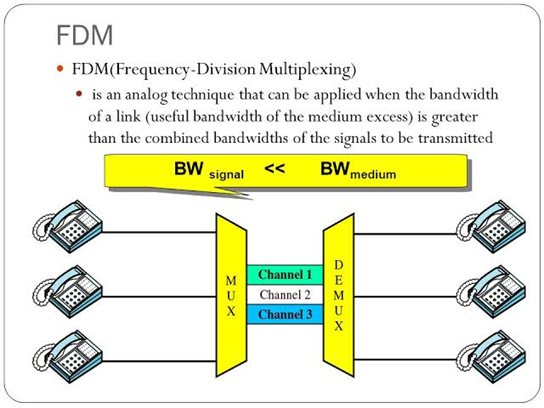 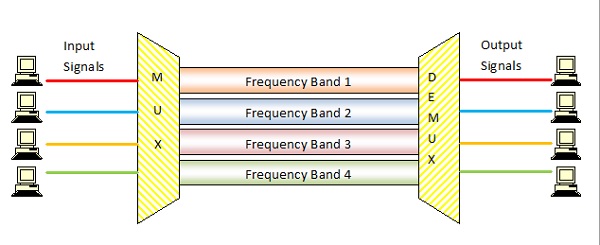 1/9/2020
JEPPIAAR INSTITUTE OF TECHNOLOGY
6
The signals which are to be multiplexed will each modulate a separate carrier .The type of modulation can be AM, SSB, FM or PM .
 
 The modulated signals are then added together to form a complex signal which is transmitted over  a single channel.
Modulation of signal
1/9/2020
JEPPIAAR INSTITUTE OF TECHNOLOGY
7
Each signal modulates a separate carrier . The modulator outputs will contain the sidebands of the corresponding signals .
The modulator outputs are added together in a linear mixer or adder.
  The linear mixer is different from the normal mixers. Here the sum and difference frequency components are not produced . But only the algebraic addition of the modulated outputs will take place .
Different signals are thus added together i the time domain but they have a separate identity in the frequency domain .
The composite signal at the output of mixer is transmitted over the single communication channel as shown in fig.2 . This signal can be used to modulate a radio transmitter if the FDM signal is to be transmitted through air .
Technical Details
1/9/2020
JEPPIAAR INSTITUTE OF TECHNOLOGY
8
Each signal that needs to be sent over a communication channel undergoes modulation with various carrier frequencies, as shown clearly in the diagram below. 
There are different kinds of modulation such as amplitude modulation, pulse modulation, frequency modulation etc. As the name suggests, the modulation done here is frequency modulation by the FDM transmitter.
 These modulated signals are then added up using a linear adder or a mixer, forming a composite signal which gets transmitted over a communication channel (single channel).
FDM TRANSMITTERS
1/9/2020
JEPPIAAR INSTITUTE OF TECHNOLOGY
9
FDM TRANSMITTER BLOCK DIAGRAM
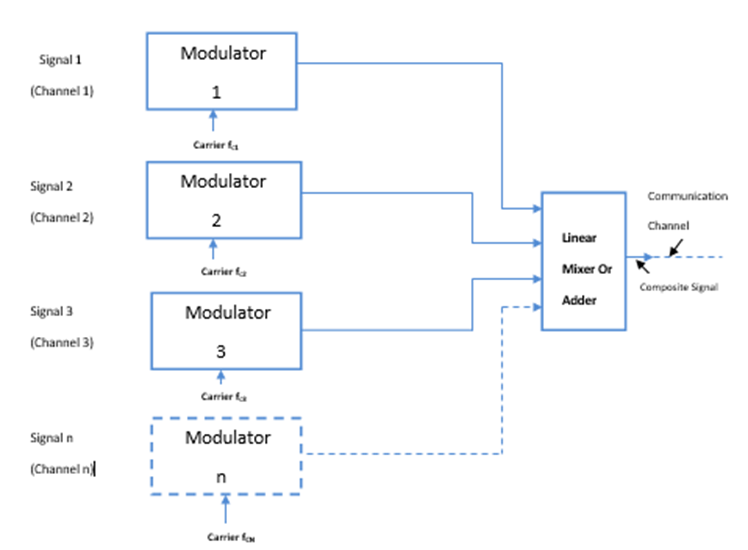 1/9/2020
JEPPIAAR INSTITUTE OF TECHNOLOGY
10
At the receiving end, the single composite signal is received by the FDM receiver. 
The receiver then passes the composite signal through various band pass filters.
 Each of these band pass filters has a frequency corresponding to the frequencies of one of the carrier waves. Each band pass filter will accept the signal whose frequency matches with the frequency of the carrier signal and rejects all other channels. 
The signals coming out of band pass filters pass through a demodulator. The demodulator does the work of separating the original signal from the carrier signal.
FDM RECEIVERS
1/9/2020
JEPPIAAR INSTITUTE OF TECHNOLOGY
11
BLOCK DIAGRAM FOR FDM RECEIVERS
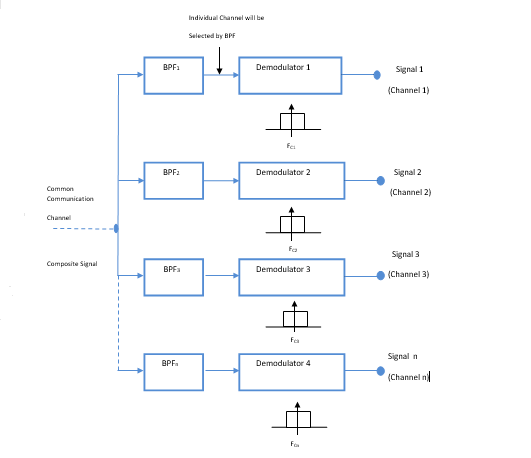 1/9/2020
JEPPIAAR INSTITUTE OF TECHNOLOGY
12
It does not need synchronization between its transmitter and receiver.
It is simpler and easy demodulation.
Due to slow narrow band fading only one channel gets affected.
It is used for analog signals.
A large number of signals (channels) can be transmitted simultaneously.
FDM -Advantages
1/9/2020
JEPPIAAR INSTITUTE OF TECHNOLOGY
13
It is suffers problem of cross-talk.

It is used only when a few low speed channels are desired.

Intermodulation distortion takes place.
FDM -Disadvantages
1/9/2020
JEPPIAAR INSTITUTE OF TECHNOLOGY
14
Future Scope
Maybe, capacity and performance could be improved by incorporating channel estimation in the multi user receiver to estimate the phase and amplitude changes due to the flat fading channel characteristics. 

The performance of the system in the frequency selective channel could  be improved by employing adaptive equalizers in the multi user receiver.
1/9/2020
JEPPIAAR INSTITUTE OF TECHNOLOGY
15
https://en.wikipedia.org/wiki/Frequency-division_multiplexing
https://www.elprocus.com/what-is-multiplexing-types-and-their-applications/
https://www.tutorialspoint.com/frequency-division-multiplexing
Reference
1/9/2020
JEPPIAAR INSTITUTE OF TECHNOLOGY
16
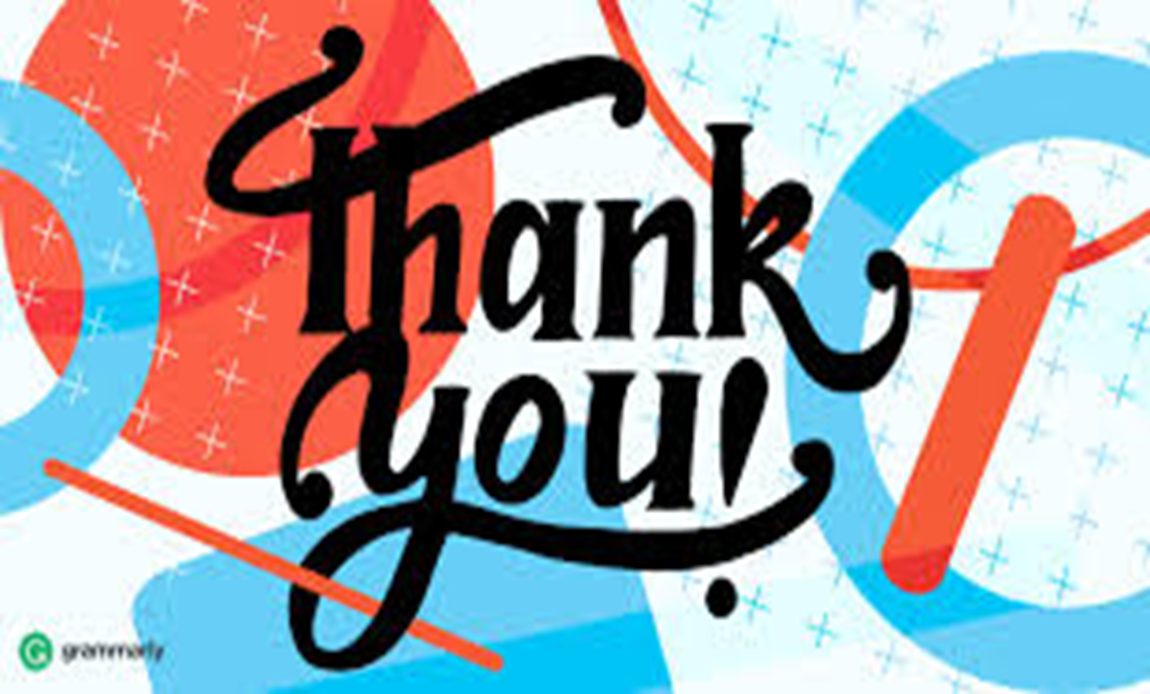 17